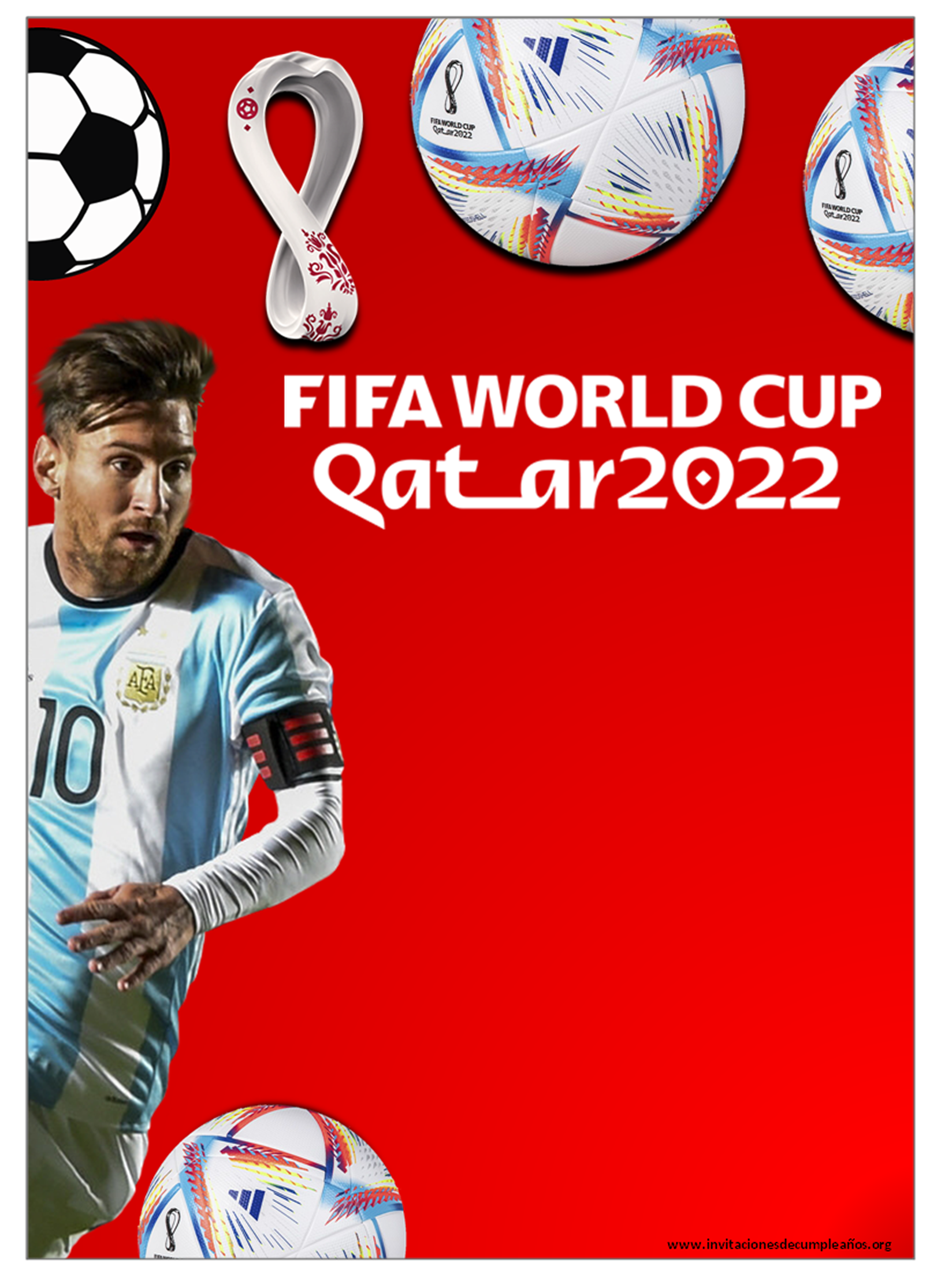 Nombre
Cumplo xx
Edita aquí gratis todos los datos de la fiesta
Sabado xx, de Agosto xxxx
xxxxxxxxxxxxxx
xxxxxxxxxxxxxxxxxxxx
www.invitacionesdecumpleaños.org
www.invitacionesdecumpleaños.org